IFG3A3 KEPROFESIAN BIDANG INFORMATIKAPertemuan 1: Pengenalan Kuliah Keprofesian Bidang Informatika
Author-Tim Dosen
Prodi S1 Teknik Informatika
1
25/08/2014
Pengenalan Mata Kuliah [1]
2
25/08/2014
Pengenalan Mata Kuliah [2]
Deskripsi Mata Kuliah:
Mata Kuliah Keprofesian Bidang Informatika memperkenalkan makna profesional, hukum, budaya dan etika dalam dunia kerja bidang ICT. Pengetahuan tentang berbagai jenis profesi dalam bidang IT serta pemahaman tentang peran serta terhadap arah pengembangan keilmuan serta dampak dan kontirubusinya bagi masyarakat, bangsa dan negara. Mengenalkan kepada mahasiswa mengenai berbagai asosiasi/lembaga/standar/badan yang berkaitan dengan pengembangan bidang informatika.
3
25/08/2014
Kompetensi Lulusan: Kompetensi Umum
4
25/08/2014
Kompetensi Lulusan: Kompetensi Utama
5
25/08/2014
Latar Belakang Mata Kuliah
Draft Computing Curricula 2013 yang disusun oleh ACM – IEEE CS merupakan salah satu referensi dalam penyusunan Kurikulum 2012 Program Studi S1 Teknik Informatika
Salah satu point dalam draft tersebut adalah [Tucker91] : 
Hal teknik memiliki porsi terbesar dalam kurikulum bidang computing, namun
Mahasiswa juga harus memiliki pemahaman tentang : “basic cultural, social, legal, and ethical issues inherent in the discipline of computing“ agar dapat memahami/menentukan peran dalam perkembangan keilmuan
They should understand where the discipline has been, where it is, and where it is heading
6
25/08/2014
Materi UTS [1]
7
25/08/2014
Materi UTS [2]
8
25/08/2014
Materi UAS [1]
9
25/08/2014
Materi UAS [2]
10
25/08/2014
Standarisasi Lulusan Bidang Informatika
Perubahan Ekonomi Dunia
ABET
Kebutuhan Industri/Perusahaan IT
Globalisasi
12
25/08/2014
[Speaker Notes: Sejalan dengan paradigma baru di era global yaitu tekno-ekonomi, teknologi menjadi faktor yang memberikan kontribusi signifikan dalam peningkatan kualitas hidup suatu bangsa. Implikasi paradigma ini adalah terjadinya proses transisi perekonomian dunia yang semula berbasiskan pada sumber daya (Resource Base Economy) menjadi perekonomian yang berbasiskan pengetahuan (Knowledge Based Economy/KBE). Pada KBE kekuatan bangsa diukur dari kemampuan iptek sebagai faktor primer ekonomi menggantikan modal, lahan dan energi untuk peningkatan daya saing.]
Posisi Indonesia dalam Dunia ICT
Dalam hasil survei  World Economic Forum untuk Global Competitiveness Index tahun 2012, Indonesia  berada pada peringkat 46 dari 142 negara 
Untuk Network Readiness Indeks yang menggambarkan kesiapan dalam bidang ICT, Indonesia berada pada peringkat 80 dari 142 negara.
13
25/08/2014
ABET (Accreditation Board for Engineering and Technology)
ABET is a nonprofit, non-governmental organization that accredits college and university programs in the disciplines of applied science, computing, engineering, and engineering technology.
Why?
Simply put, accreditation is value. Reaching into our public, private, and professional lives, accreditation is proof that a collegiate program has met certain standards necessary to produce graduates who are ready to enter their professions. Students who graduate from accredited programs have access to enhanced opportunities in employment; licensure, registration and certification; graduate education and global mobility
SUMBER: www.abet.org
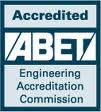 14
25/08/2014
ABET : Teknik Informatika
Dalam kriteria penilaian ABET Rumpun Ilmu Informatika/Computer Science diletakkan pada ranah Computing
Standarisasi ABET mengatur 8 kriteria:
Criterion 1. Students
Criterion 2. Program Educational Objectives
Criterion 3. Student Outcomes
Criterion 4. Continuous Improvement
Criterion 5. Curriculum
Criterion 6. Faculty
Criterion 7. Facilities
Criterion 8. Institutional Support
15
25/08/2014
ABET: Criterion 3. Student Outcomes
16
25/08/2014
Kebutuhan Perusahaan
17
25/08/2014
Kebutuhan Perusahaan
18
25/08/2014
Kebutuhan Untuk Survive dan Sukses
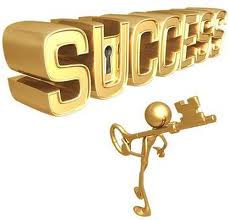 Survei UNESCO 2012 Terhadap Lulusan yang telah Bekerja
19
25/08/2014
Kesimpulan Kebutuhan
Dalam dunia kerja dibutuhkan kompetensi soft-skill untuk mendukung hard-skill agar seorang dapat sukses 
Dalam dunia kerja hal ini dikenal dengan sikap Profesional
20
25/08/2014
Karakter Profesional
21
25/08/2014
Lembaga keilmuan bidang Informatika
ACM
IEEE
Computing Curricula
ACM (Association for Computing Machinery)
Association for Computing Machinery: ACM is widely recognized as the premier membership organization for computing professionals, delivering resources that advance computing as a science and a profession; enable professional development; and promote policies and research that benefit society.

Sumber: www.acm.org
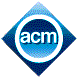 23
25/08/2014
IEEE Computer Society
The IEEE Computer Society is the computing professional's single, unmatched source for technology information, inspiration and collaboration. By making the most up-to-date and advanced information in the computing world easily accessible, we are the source that computing professionals trust to provide high quality, state-of-the-art information on an on-demand basis.

Sumber: www.computer.org
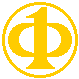 24
25/08/2014
Computing Curricula
Dokumen Hasil kesepakatan (joint task-force) antara ACM dan IEEE-CS
Dimulai dari tahun 1991-2001-2005-2008-2013 (on-progress)
Berisikan rangkuman dari mekanisme penyelenggaraan pendidikan pada bidang Computing dengan tujuan untuk melakukan pemetaan dan memberikan panduan pengembangan kurikulum secara global
25
25/08/2014
Computing Curricula
As we enter the new millennium, computer science is an enormously vibrant field. From its inception just half a century ago, computing has become the defining Technology of our age. Computers are integral to modern culture and are the primary engine behind much of the world’s economic growth. The field, moreover, continues to evolve at an astonishing pace. New technologies are introduced continually, and existing ones become obsolete almost as soon as they appear. 
“Computing Curricula 2001Chapter 3 halaman 9”
26
25/08/2014
Computing Curricula 2005
27
25/08/2014
Pertemuan Selanjutnya
Profesi dan Profesionalisme
Profesi Bidang Informatika
Perusahaan IT 
Sikap Profesional
Persiapan:
5 profesi bidang Informatika
5 perusahaan IT tempat anda ingin bekerja
28
25/08/2014
Tugas 1-Optional
Tuliskan 5 profesi dalam bidang ICT yang anda impikan, (sertakan deskripsi, kompetensi yang dibutuhkan untuk profesi tersebut) 
Lakukan pencarian untuk menemukan kisaran penghasilan dari 5 profesi bidang ICT yang anda impikan 
Note: Ingat mencantumkan referensi informasi yang anda gunakan
29
25/08/2014
Referensi
[1] Buku Kurikulum 2012 Program Studi S1 Teknik Informatika
[2] Computer Science Curricula 2013 Strawman Draft (February 2012), The Joint Task Force on Computing Curricula Association for Computing Machinery IEEE-Computer Society
30
25/08/2014
25/08/2014